Week 3 Writing.Unit A - The Clock Tower
Outcome for the week.  
To plan and draft a short narrative, which will entertain the reader.
Word classes
Every sentence you read is made up of different word classes.  
Which of these groups can your remember from last week, and what do you know now about them?
 Click return to be reminded of the word classes we looked at last week.
The function of a noun is to name something.
We looked at the difference between a common (concrete) and proper noun. 
We started to find out about noun phrases.
nouns
conjunctions
We looked at co-ordinating conjunctions, which we learnt as FANBOYS.
We found out, their purpose is to join two simple sentences together.
This week, we will be looking at another type of noun, and…
determiners
Coming soon
prepositions
adjectives
adverbs
verbs
pronouns
Lesson one- part One Word class: nouns
Tell someone the difference between common (concrete) and proper nouns?
Click return for Answers
A common noun refers to general things, such as table, cat, chair, girl.
A proper noun refers to a specific place or name, such as  London,  Upminster, Thomas, Charlie and the Chocolate Factory.  A proper noun must have a capital letter.
This week, we are looking at another type of  noun, which we call 
abstract nouns
What are abstract nouns?       How could you find out?
Click return for Answers
Abstract nouns are a type of common noun, which means they don’t have capital letters unless they start a sentence. 
They are difficult to define because they do not name physical things that can be touched or seen.  They name feelings, ideas, occasions or time.
Some examples are:   love, happiness, bravery, trust, afternoon, health, beauty, hope
lesson one -part one. Word Classes:Nouns
Look at The Bathers at Asnieres by George Seurat.    Write five abstract nouns that could be linked to the painting
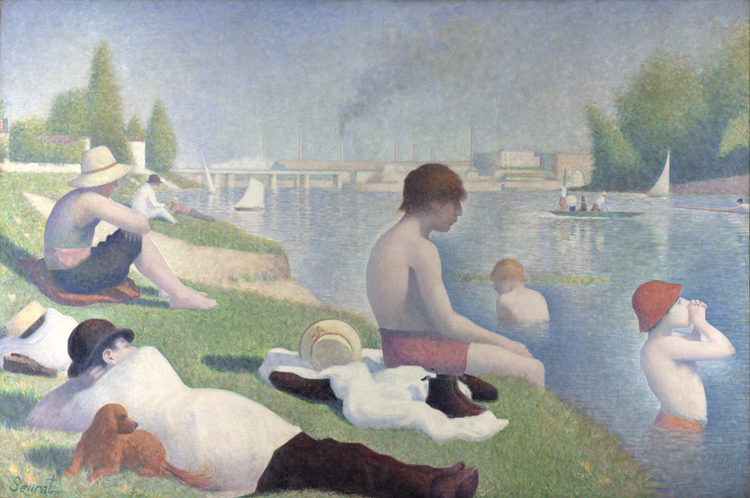 lesson one -part two. The Clock Tower
Watch the short video called, The Clock Tower.
You might want to watch it a couple of times to notice everything that happens.
How observant were you? 
What is unusual about the numbers on the clock tower?
What colour dress is she wearing?
Why does she open the clock tower window?
What happens to the ground and buildings when she leaves the clock tower?
What do you think she realises after the green balloon she touches turns grey again.
What do you feel when you see how this ends?
Click on this link, which will take you to a Literacy website called Literacy Shed.

 The Clock Tower - THE LITERACY SHED
Answers
They were Roman Numerals
The dress was red.
She sees balloons floating outside.
Everything stops moving and the colour fades.
She needs to go back to the wheel to make everything start up again.
lesson one -part three. The Clock Tower
This week’s task is to use, The Clock Tower, to write a short narrative.
Task: to write a narrative (story).
Audience:  You are writing for other children your age and your teacher.
Purpose:  A narrative should be to entertain and engage the audience.
When you read stories, how are they usually structured?  Write the names of the different sections, you think a story needs.
How many of these sections could you apply to the video you watched?
Before you write a story, you need to develop a plan.     
To do this, you can either use the story mountain structure, or draw a straight timeline and add details in the order they should happen. 

In your plan, jot down key events that happened and split them into sections, so you can write three paragraphs.
Draft your first paragraph.
Lesson 2 part 1 word class: noun
What can you remember about abstract nouns?   Tell someone what they do and how they are different  from common and proper nouns?    Click return for the answer.
They are a special type of common noun, because they name things that can not be seen or touched.
Abstract nouns can be made from nouns, verbs and adjectives.
Abstract nouns made from common nouns:
Childhood from child
Neighbourhood from neighbour
Friendship from friend
Leadership from leader
Abstract nouns made from verbs:
Obedience from obey
Growth from grow
Pleasure from please
Appearance from appear.
Abstract nouns made from adjectives.
Kindness from kind
Bravery from brave
Illness from ill
Honesty from honest
Here are some abstract nouns that can be linked to adjectives to describe how people feel or behave.  Look at them and work out what the adjective would be. 
anger, bravery, envy, happiness, sadness, wisdom and beauty
Click return for answers
The adjectives are: angry, brave, envious, happy, sad, wise, beautiful
lesson two -part two and three The Clock Tower
The Clock Tower - THE LITERACY SHED
Watch The Clock Tower again.
Whilst you watch, look for what feelings the character might have.  Add these abstract nouns and adjectives to your story plan.
Explain to someone how to make a simple sentence. What must it have?

What words can you use to join two simple sentences to make a compound sentence?
Are these compound sentences or simple sentences that have be added to?

The hands on the clock rotated, for the young girl continuously spun around.

A small green balloon floated across the window. 

She did not want to be trapped in the tower, nor did she want the world to freeze around her.
lesson two -part  three  and four The Clock Tower
Now, read through the draft of paragraph one.

Proofread it for:
Missing words
Missing punction
Words that are spelt incorrectly.
Next, edit your paragraph to make improvements to the sentence structure and quality of language used. 

Check that any simple sentence used has a subject and a verb and makes sense on its own. 

Look for any compound sentences and check they have been structured correctly. 

Then look to see if there is anywhere else where a compound sentence can be developed.
Finally, draft the second paragraph.
Lesson three- part one  word class: nouns
How can you make a piece of writing more interesting?
Tell someone what is the purpose of a noun phrase 
What is the main difference between a noun phrase and a main clause (simple) sentence.
 What types of extra information could be added to a noun?
Noun phrases provide extra information about a noun in the sentence. 
A phrase will not make sense on its own.  A clause (simple sentence) must make sense.
Look at the image from the video. 

Write five examples of a noun phrase.
How to make an expanded noun phrase
Start with a determiner - an, a, the.

Add two adjectives before the noun to describe it. 

3. Extend the rest of the sentence so it makes sense later.
lesson three part four The Clock Tower
Now, read through the draft of paragraph two.

Proofread it for:
Missing words
Missing punction
Words that are spelt incorrectly.
Next, edit your paragraph to make improvements to the sentence structure and quality of language used. 

Look for any compound sentences and check they have been structured correctly. 

Look for example of noun phrases or expanded noun phrases in your work.
Finally, draft the third paragraph.
Lesson four- part one  word class: determiners
Are these phrases or clauses?
A purple hat

The pale, white moon bathed the village in light.

The angry fox pounced.

An old, wise owl.
Answers- Are these phrases or clauses?
A purple hat   - phrase as no verb. 
The pale, white moon bathed the village in light.
A clause as there is a subject and verb.
The angry fox pounced.  A clause as there is a subject and  verb. 
An old, wise owl.  A phrase as there is no verb.
Phrases add extra information. They will only have a subject.  A phrase does not use a verb.   A clause must have both a subject and a verb.
The most common determiners when writing a noun phrase are  - a, an , the

Write these determiners in front of different nouns to make a noun phrase. 
What do you notice about the nouns that follow a or an?
lesson three part two  Expanded noun phrases
A noun phrase acts as the noun in a sentence
To turn a noun into a noun phrase you can add things before them, such as determiners and adjectives and adverbs

You could also add things after them such as adverbial and  prepositional phrases  and relative clauses. 
More about this on the next slide.
To make a good quality expanded noun phrase, first identify the HEAD noun. This is the actual noun in the sentence you want to change. 

E.G.  Jack led the old-brown cow away.   
Jack and cow are both nouns; however, cow is the head noun because this is the one that has been changed.
lesson three part two  Expanded noun phrases
How to expand a noun phrase method 1.   
Add words before the noun.
Those beans will be planted.   Use a determiner. 
Those colourful, magical beans will be planted.   Use adjectives. 
Several of those colourful, magical beans will be planted.  Use amounts. 
That terribly large beanstalk shocked everyone.  Use adverbs and adjectives.
How to expand a noun phrase method 2.   
Add words after the noun.
Beans with brown spots will be planted. 
The castle at the top of the beanstalk was huge.  Use a prepositional phrase.
Jack, who was only 10, slowly climbed through the leaves.  Use a relative clause.
How to expand a noun phrase method 3.   
Add words before and after the noun.
Those colourful, magical beans with brown spots will be planted.
lesson three part two  Expanded noun phrases
Putting it together.

Step 1 – identify the nouns you want to turn into expanded noun phrases.
Step 2 – try adding words before them.
Step three – try adding words after them. 

To check if the sentence works, you should remove the expanded noun phrases and replace them with pronouns (me, I, it, he, she, they).
Let’s try.
Step 1 =  The bears went for a walk.
Step 2= Those hungry bears went for a long walk.
Step 3 = Those hungry bears, who had just woken up,  went for a long walk in the woods.
lesson three part two and three  Expanded noun phrases
Your turn.  Think about creating good quality expanded noun phrases.
The teacher raised his eyes and looked at the chair.

2. The lake was silent

3. The door was open

4. Lyddie walked to the ladder whilst keeping watch on the bear.

5. Charlie looked through the door at the Chocolate Room. 
 
6. Write an example of your own.
Now proof read and edit your story.  You will complete this next week.